Do Now- Read the conversation and answer the questions on the right side.
A: 你好，我是ming ming。
B: 你好，我是hong hong。
A: 我十五岁，你几岁？
B: 我十四岁。他们是谁？
A: 他们是我的男朋友，他妹妹和妈妈。
B: 我认识(know)他妈妈。 她是我哥哥的老师。
A:谁是你哥哥？
B: 他是 Tom, 他在中国工作。
Ming ming 几岁？

Whose teacher is ming ming’s mom?

Where does hong hong’s older brother work?
If there is more than one older brother or sister, an order title is added ahead of the address.
Example:
Da ge
Oldest brother
大哥
er ge
Second oldest brother
二哥
san ge
third oldest brother
三哥
If there is more than one older brother or sister, an order title is added ahead of the address.
Example:
Da jie
Oldest sister
大姐
er jie
Second oldest sister
二姐
San jie
third oldest sister
三姐
Asking about family
How many people are there in your family?
Your family has how many people?
Your family + has + how many + MW + people?
Ni jia + you + ji + kou/ge + ren?
你家有几口/个人？
How many schools are there in America?
America has how many MW schools?
Mei guo you ji jia xue xiao?
美国有几家学校？
Asking about family
There are 6 people in my family.
My family + has + 6 + MW + people.
wo jia + you + liu + kou/ge + ren.
我家有六口/个人。
he
dou
ye
both/all
(normally appear after subjects)
and
Too/also
(normally appear after subjects)
都
也
和
My mom and dad are both workers.
My mom and dad + both + are + workers.
Wo ma ma he ba ba dou shi gong ren.
我妈妈和爸爸都是工人。
I also have 2 little sisters.
I + also + have + 2 little sisters.
Wo ye you liang ge mei mei.
我也有两个妹妹。
职业 （professions） 

工人 	gōngrén 	worker 		
律师 	lǜshī 	        lawyer 	
老师 	lǎoshī 	        teacher 	
医生 	yīshēng  	doctor 	
护士 	hùshi 	        nurse
If the number is one/a/an, usually one/a/an and measure word can be both omitted.
He is a teacher.
Ta shi lao shi.             他是老师。
That is an eraser.
Na shi xiang pi.         那是橡皮。
If the sentence is focusing on the number, you have to translate one/a/an and the measure word.
How many student do you have?
I have one student.
Wo you yi ge xue sheng. 我有一个学生。
Structures for your work
 – MW=measure word
Tom: How many people are there in your family? 

John: There are 6 people in my family. My dad, my mom, one older brother, 2 little sisters and me. How many people are there in your family?

Tom: There are 5 people in my family. Dad, mom, oldest sister, second oldest sister and me.

John: My dad is a lawyer, mom is a teacher, older brother and younger sisters are all students.

Tom: My mom is also a teacher, my dad is a doctor.
Tom: You family has how many MW people?

John: My family has 6 MW people. 
My dad, my mom, 1 MW older brother, 2两  MW little sisters and me. 
Your family has how many MW people?

Tom: My family has 5 MW people. Dad, mom, oldest sister 大姐, second oldest sister 二姐 and me.

John: My dad is 1 MW lawyer 律师, mom is 1 MW teacher, older brother and younger sister 们  all  are students(学生).

Tom: My mom also is 1 MW teacher, my dad is 1 MW doctor 医生.
Homework: QUIZLET (09/08-09/09 5 tasks)

Flashcard-Go over all the words.
Learn-Make sure you finish 100% 


Speller-Make sure you finish 100%





4.  Scatter-The time needs to be within 40 seconds.


5. Test- click “Create New Test” after you change the settings to:
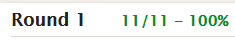 10/10
100%!!
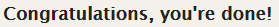 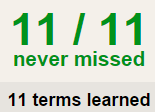 10/10
DONE!!!
10
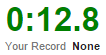 Less than 40
Question types
Written
Matching
Multiple choice
True false

Start with
Chinese(pin yin)
English
Both

Question Limit
10 of 10 available terms